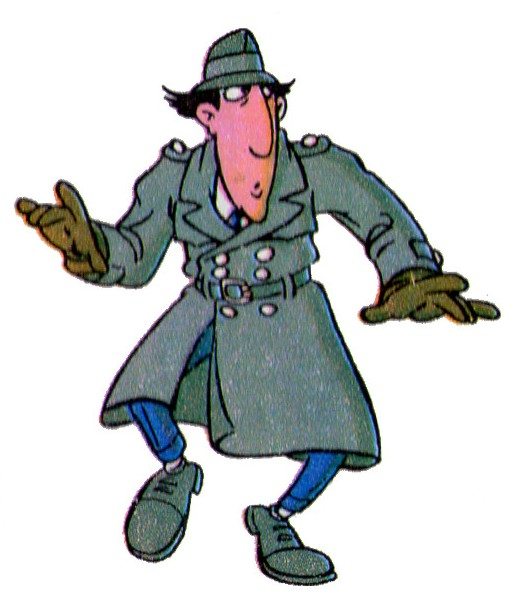 VIDEOCONFERENCE N°3
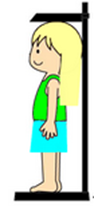 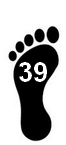 GAME n°1 : Height and shoe size
Listen…. and Write
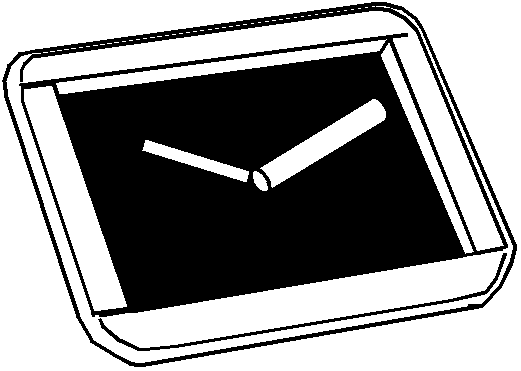 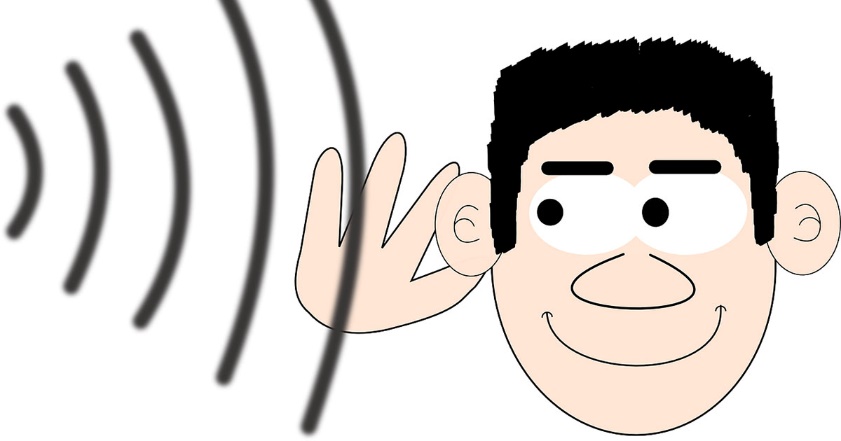 ….
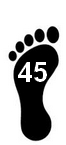 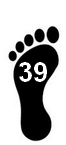 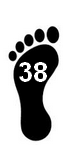 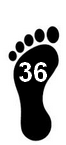 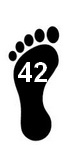 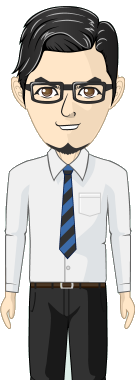 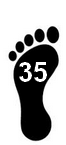 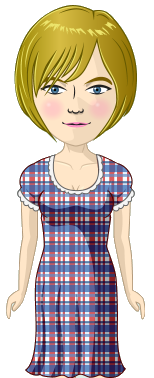 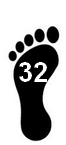 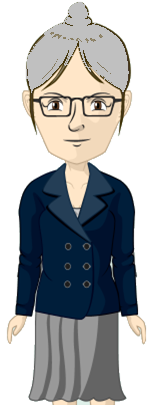 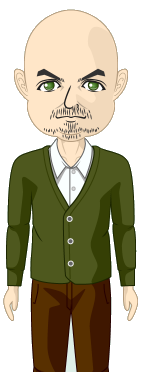 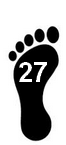 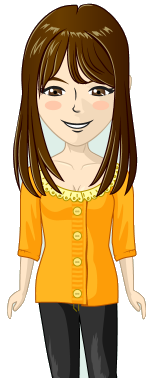 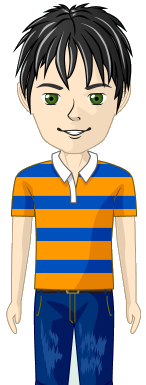 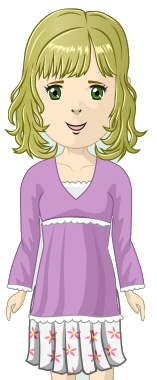 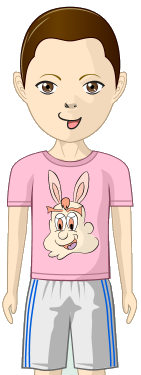 Look…. and speak
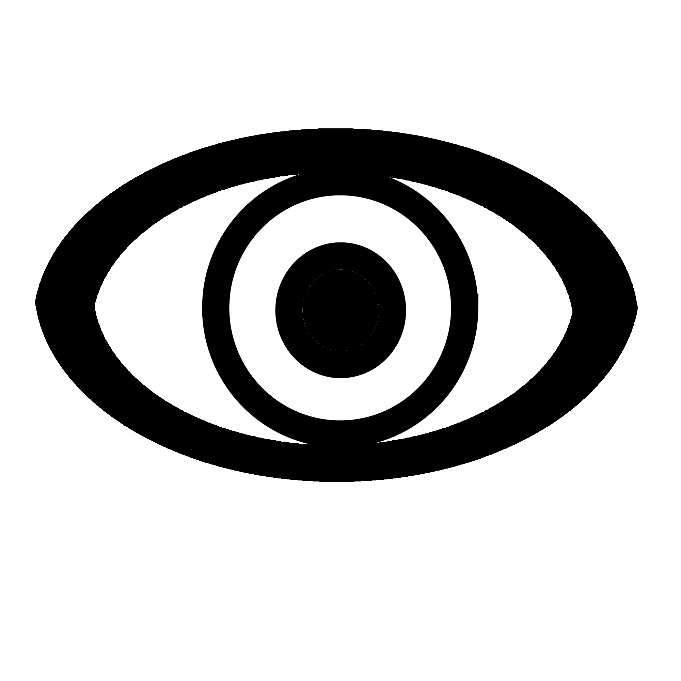 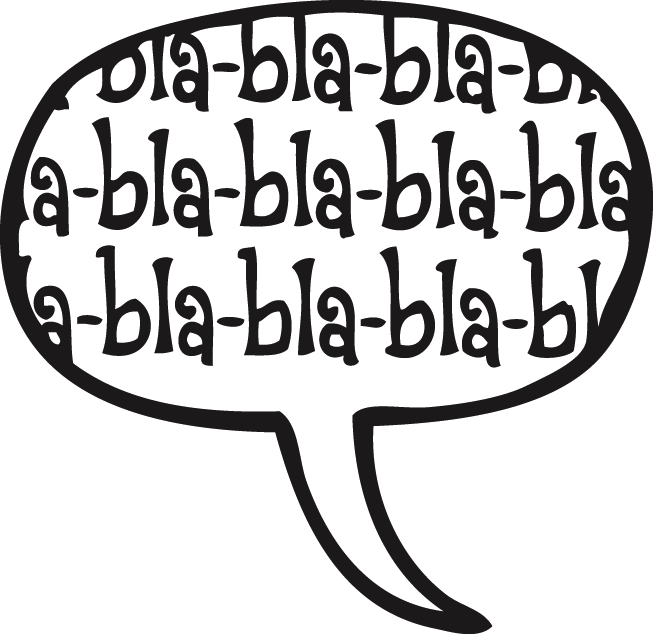 ….
GAME n°2 :  7 differences
7 differences
HAT
CAP
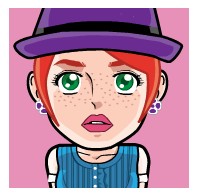 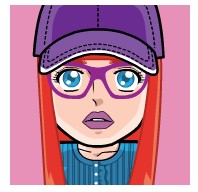 Amy                   Alix
Jim
Jack
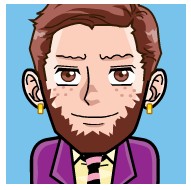 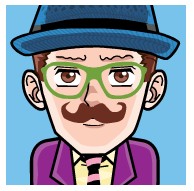 7 differences
BEARD
MUSTACHE
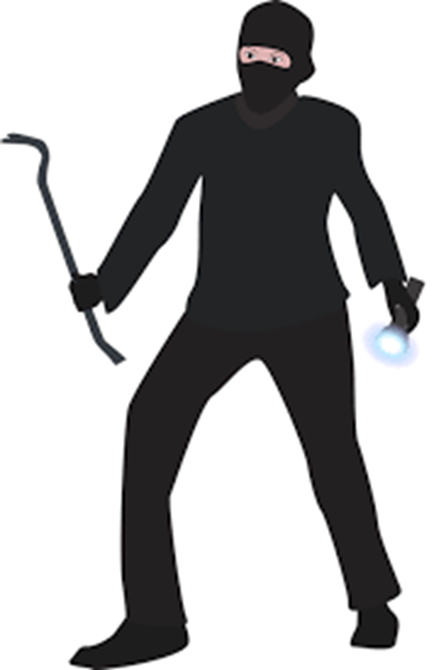 GAME n°3 : Who is the robber ?
Listen…. and show
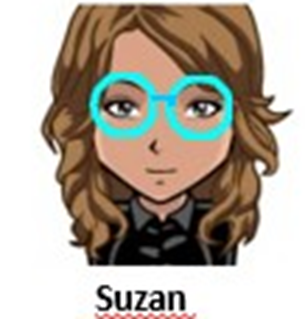 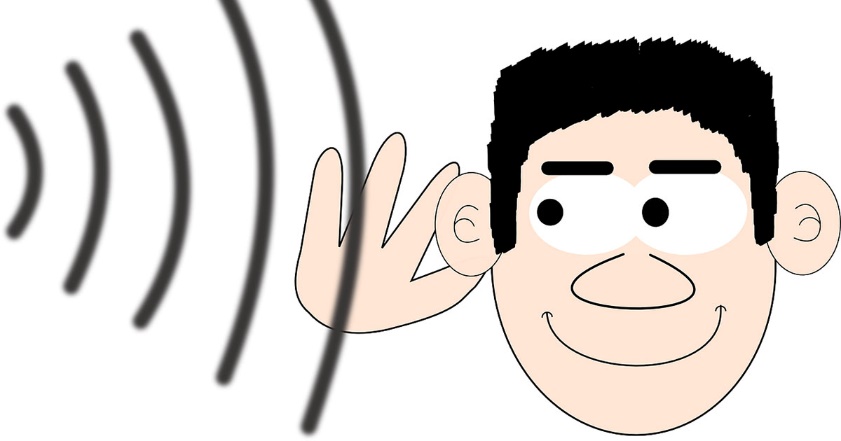 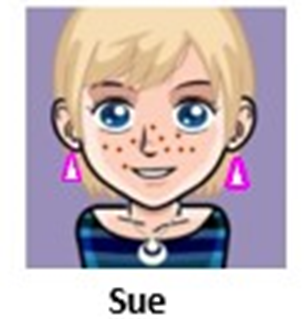 ….
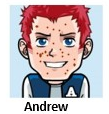 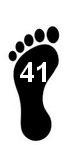 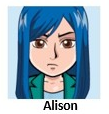 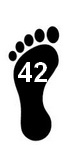 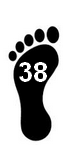 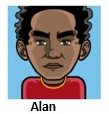 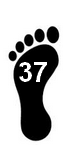 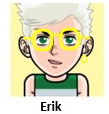 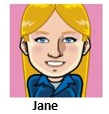 1,83
1,65
1,63
1,83
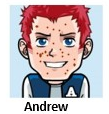 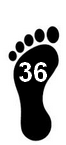 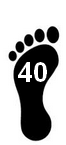 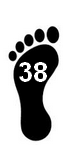 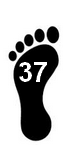 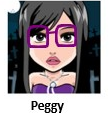 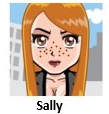 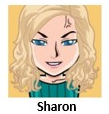 1,65
1,66
1,65
1,82
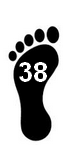 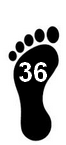 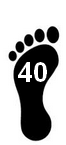 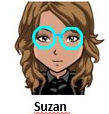 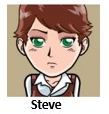 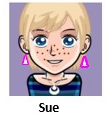 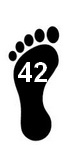 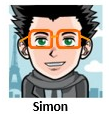 1,66
1,63
1,72
1,73
Look…. and speak
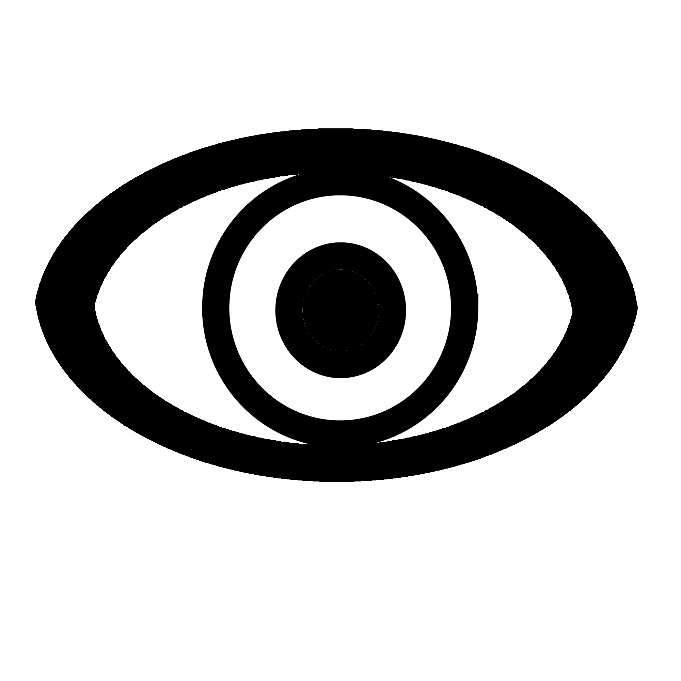 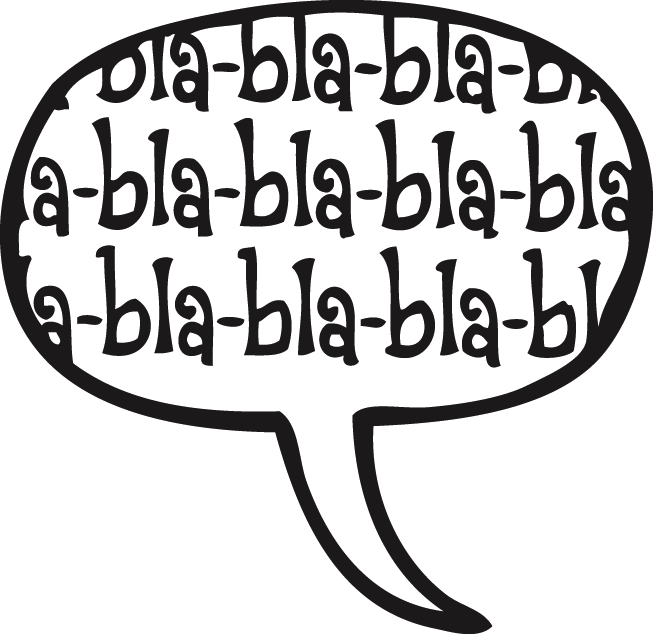 ….